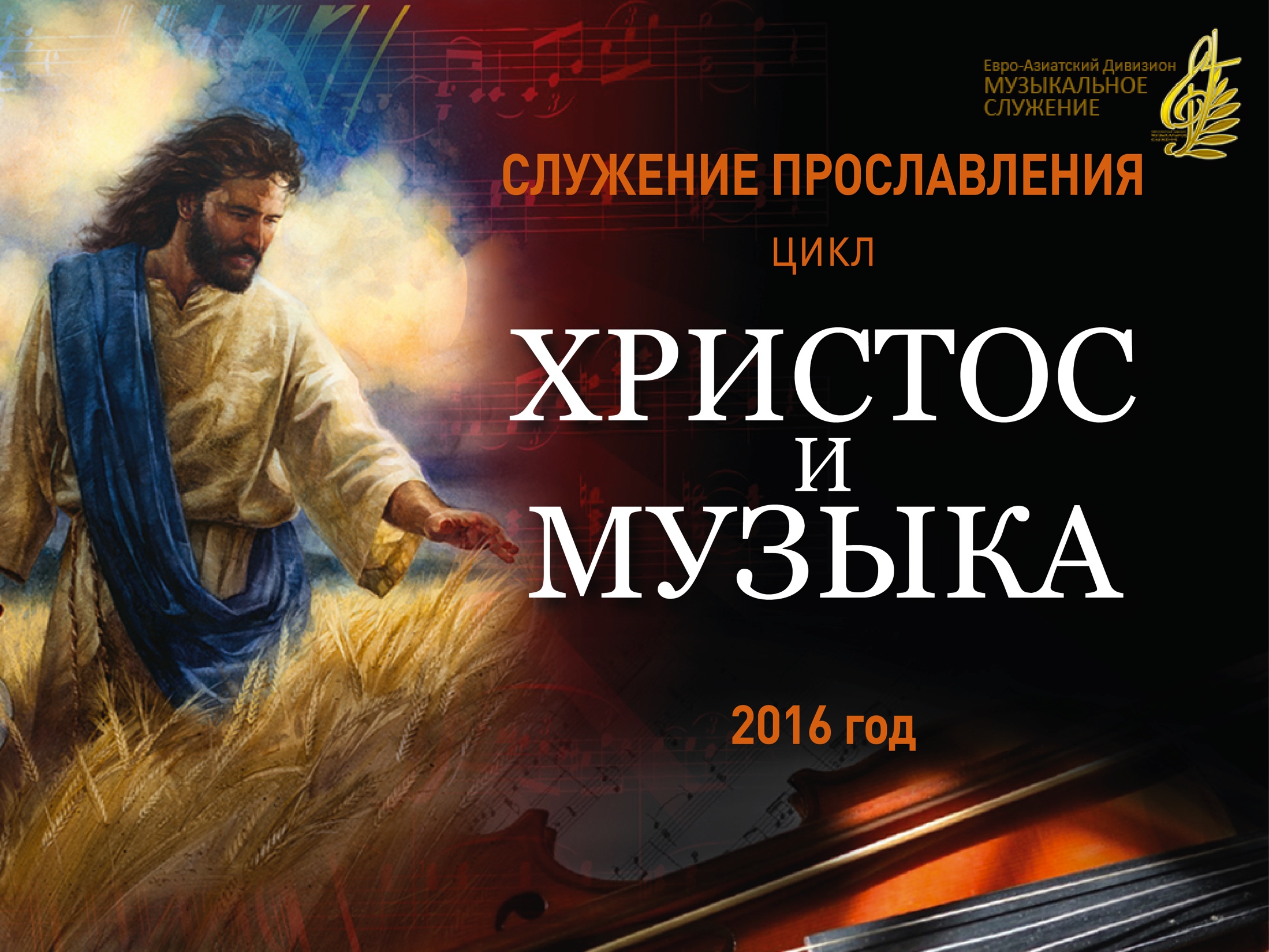 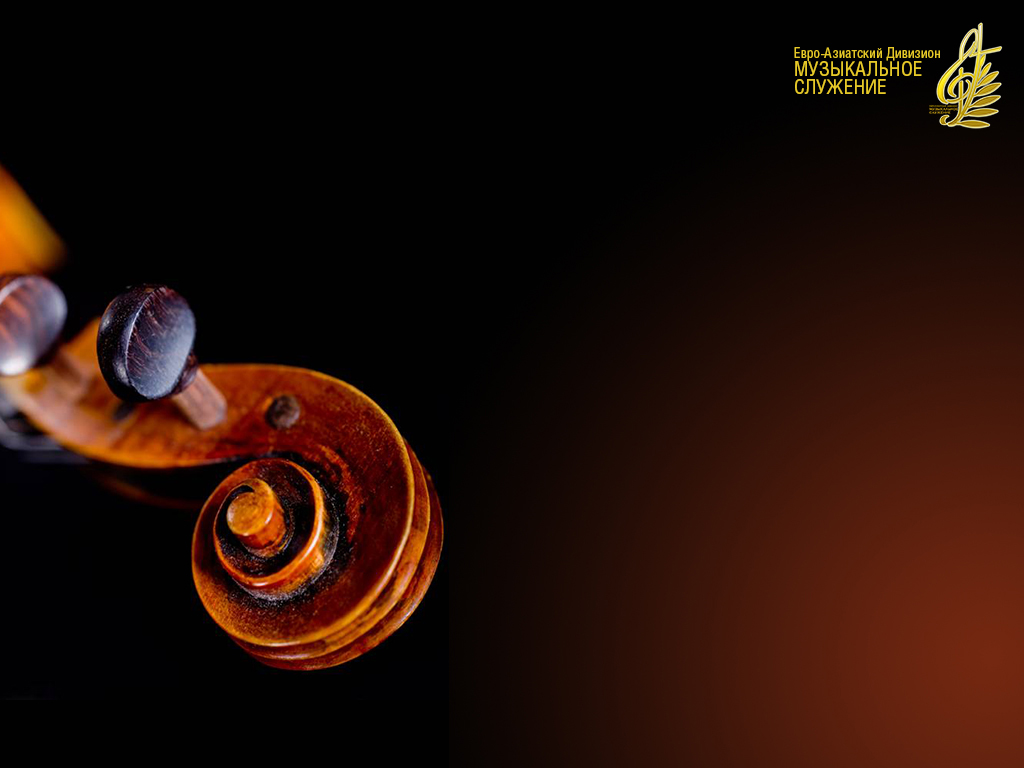 О, Господь, мой Искупитель
О Господь, мой Искупитель, 
Ты прости меня за то,
Что сказал
Я в сердце гордом: 
«Всё я сам,
А Ты — ничто».
«Всё я сам,
А Ты — ничто». 
«Всё я сам,
А Ты — ничто». 
Что сказал
Я в сердце гордом: 
«Всё я сам,
А Ты — ничто».
Но смирился Понемногу 
Дух греховной суеты,
И сказало сердце Богу: 
«Частью я,
А частью — Ты».
«Частью я,
А частью — Ты». 
«Частью я,
А частью — Ты». 
И сказало сердце Богу: 
«Частью я,
А частью — Ты».
Час за часомПознавая 
Дар великой полноты, 
Сердце трепетно Шептало: 
«Меньше я,
И больше — Ты!»
«Меньше я,
И больше — Ты!» 
«Меньше я,
И больше — Ты!» 
Сердце трепетно Шептало: 
«Меньше я,
И больше — Ты!»
Выше всех высот Небесных, 
Глубже моря глубины
Дар любви Христа чудесный –
«Я — ничто,
И всё — лишь Ты!»
«Я — ничто,
И всё — лишь Ты!»
«Я — ничто,
И всё — лишь Ты!»
Дар любви Христа чудесный –
«Я — ничто,
И всё — лишь Ты!»
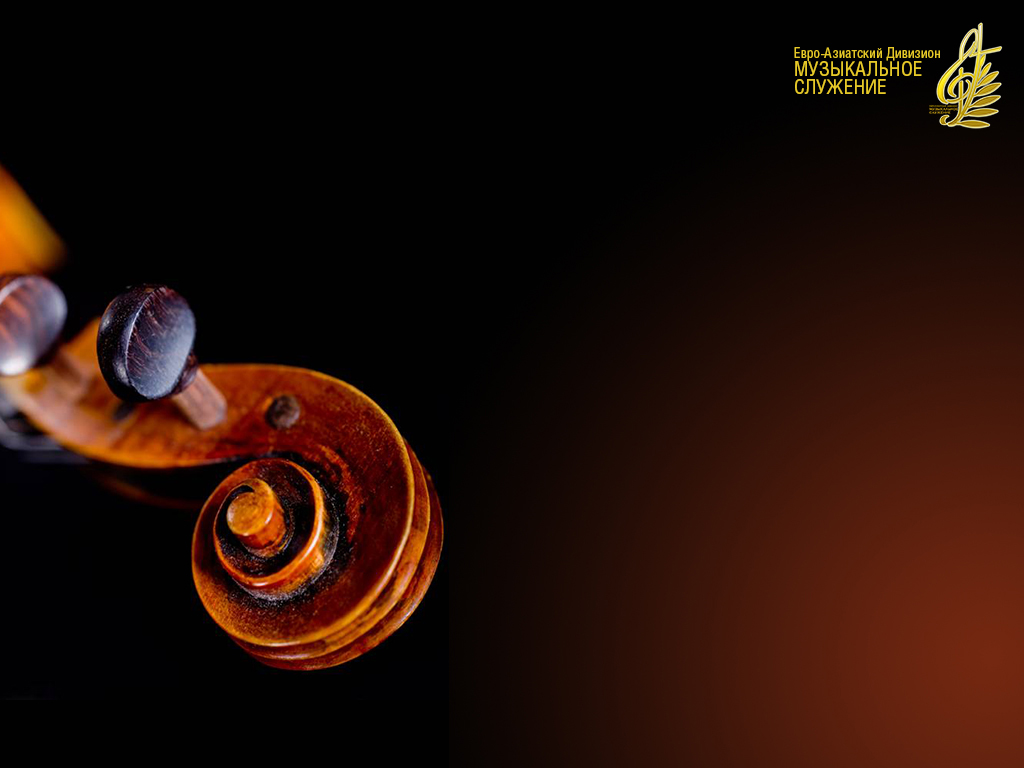 Чем я воздамТебе, Спаситель?
Чем я воздам Тебе, Спаситель?
Как оценюТвою любовь?
За тяжкий грех мой, Искупитель, 
Текла Твоя
Святая Кровь.
Припев:

Чем мне,Господь,
Тебе ответить?
 
Как оценитьТвою любовь?
Припев:

Ныне Тебе
Мой дух
И сердце
 
Я посвящаю,Боже, вновь.
Весь тяжкий грех
Свой сознавая, 
К Тебе дерзаю
С ним прийти, 
Отче, к ТебеЯ прибегаю, 
Молю –Вину мою прости.
Припев:

Чем мне,Господь,
Тебе ответить?
 
Как оценитьТвою любовь?
Припев:

Ныне Тебе
Мой дух
И сердце
 
Я посвящаю,Боже, вновь.
Слово святое,
Весть спасенья
Я всей душой Стремлюсь принять, 
О чудном даре Искупленья 
Многим хочу
Я рассказать.
Припев:

Чем мне,Господь,
Тебе ответить?
 
Как оценитьТвою любовь?
Припев:

Ныне Тебе
Мой дух
И сердце
 
Я посвящаю,Боже, вновь.
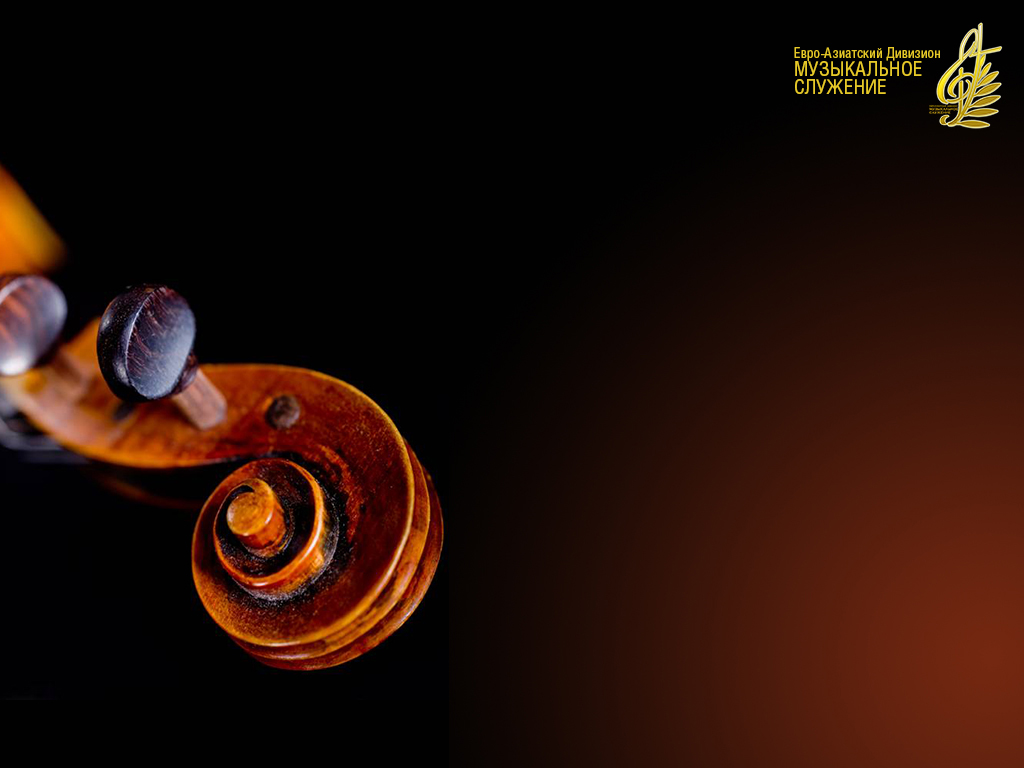 Я слышу нежный зов Христа
Я слышу нежный
Зов Христа: 
«О страждущий, Приди! 
Найдёшь ты отдых
У Меня, 
Прильни
К Моей груди!»
На нежный зов
Его любви 
Таков, как есть, иду. 
И я в ЕгоСвятой Крови 
Омыл вину мою.
Я слышу нежный
Зов Христа: 
«О жаждущий, Приди! 
Бери и пей
Без серебра 
Струю живой воды».
К живой воде
На зов иду — 
В ней жажду утолить 
И изнемогший, Слабый дух 
Вновь силой Обновить.
Я слышу нежный
Зов Христа:
«Я — Истина и Свет.
Ходи во свете,
Верь в Меня,
ВступиСо Мной в завет».
Я поднял взор
Свой на Христа – 
И Он в пути моём,
Как путеводная Звезда,
Ведёт
В Отцовский дом.
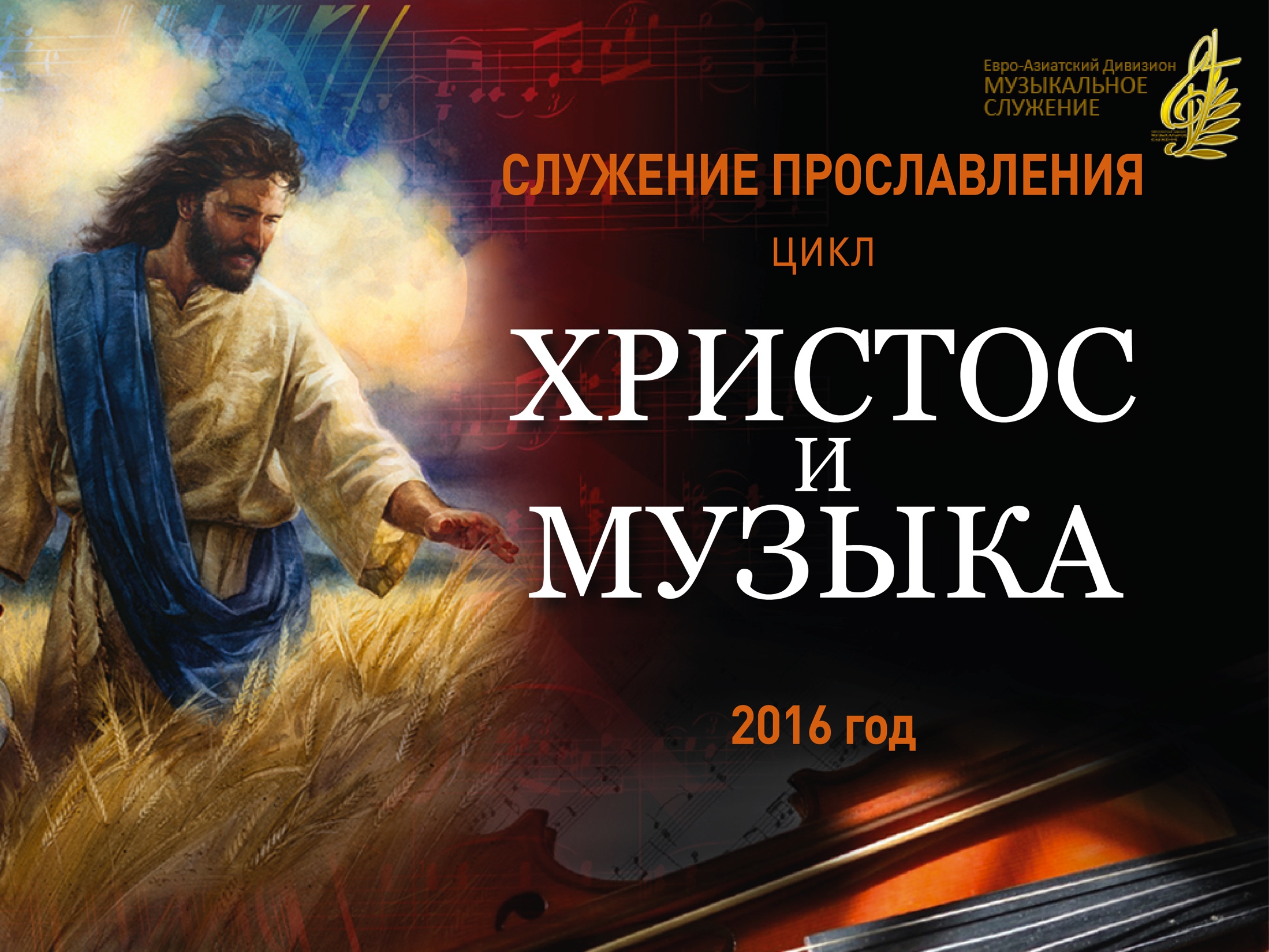 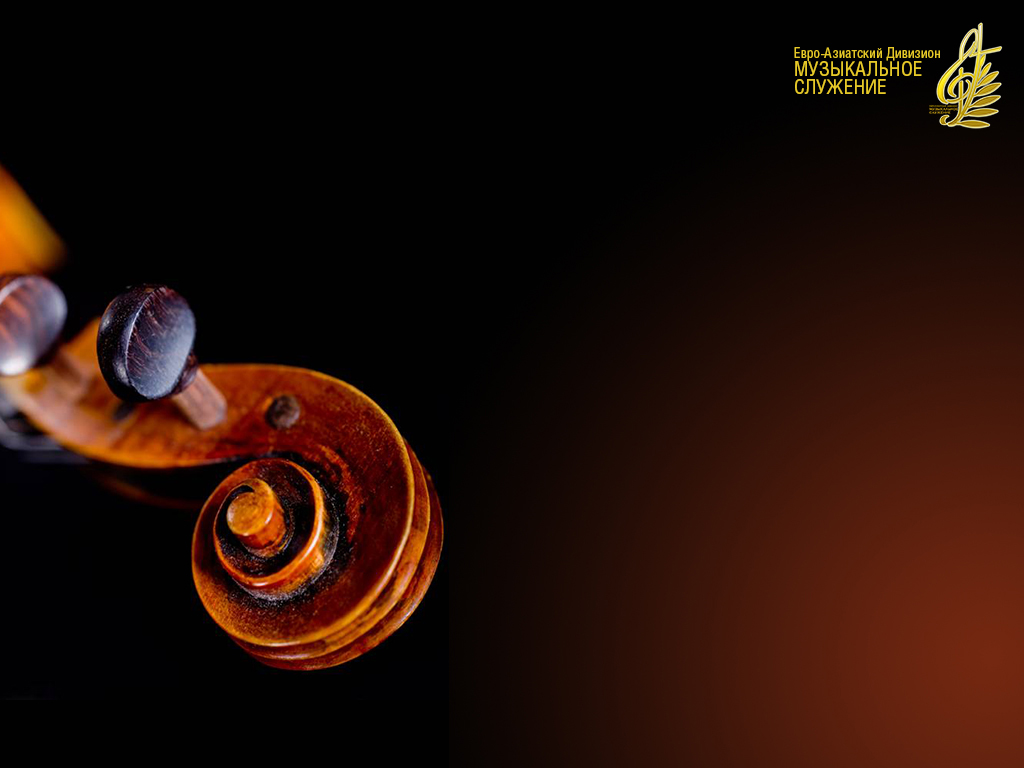 Ожидая…
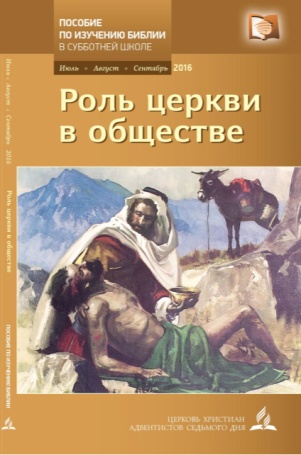 Если жизнь,
Увы, сумелаТвою веру поколебатьИ в душе растут Сомненья –Сколько можно Ожидать?!
Обрати
Твой взор в былое,Вспомни,
Как Иисус страдал.Вот основа
Нашей веры –Возлюбил и всё отдал.
Он оставил
Трон небесный,Чтобы намНадежду датьИ в конце пути земногоПопросил насОжидать
Сохранив терпенье, Веру,Претерпев всё
До конца,Мы стоим уже у двериВ дом Небесного Отца.
Припев:

Ожидая,
    Ожидая,Как бы долго
    Ни казалось
Припев:

Да, Он придётНас с Собой
      Возьмёт,Чтоб и мы были
      Там, где Он.
Припев:

Ожидая,
    Ожидая,Как бы долго
    Ни казалось
Припев:

Он придёт,    Нас возьмёт,Чтоб и мы были
    Там, где Он.
Припев:

Ожидая,
    Ожидая,Как бы долго
    Ни казалось
Припев:

Он придёт,    Нас возьмёт,Чтоб и мы были
    Там, где Он.
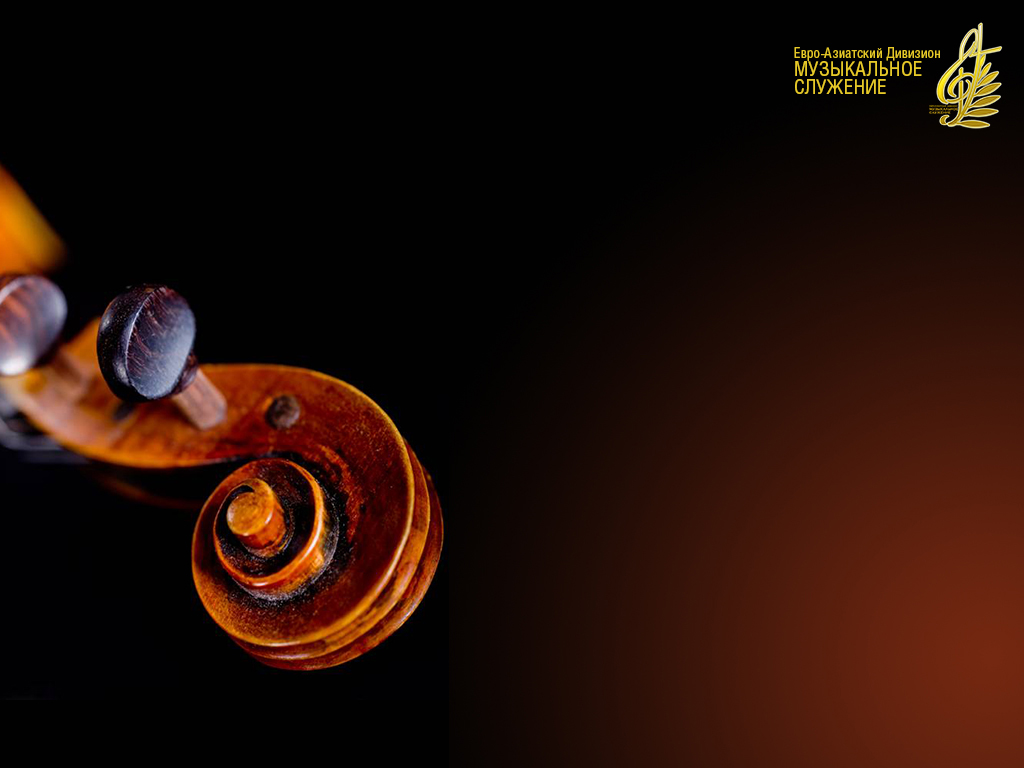 Иисусс любовью в мир наш пришёл
Иисус с любовью
В мир к нам пришёл
И во тьмеОн нас нашёл, 
Двери в небо
Нам открывает 
На Голгофском кресте.
Припев:
 
Иисус,Тебя мы любим!Иисус, благодаримЗа то, что на ГолгофеНам спасенье открыл.
Руки над намиТы простираешь,
Чтоб благословить Всех нас,
Мир Свой небесный Нам посылаешь, 
Счастье, радость
В добрый час.
Припев:
 
Иисус,Тебя мы любим!Иисус, благодаримЗа то, что на ГолгофеНам спасенье открыл.
Скоро придёшь Ты Снова на землю
Чтобы взять к Себе Всех нас.
Взор наш в небо
Мы направляем
Каждый день
И каждый час.
Припев:
 
Иисус,Тебя мы любим!Иисус, благодаримЗа то, что на ГолгофеНам спасенье открыл.
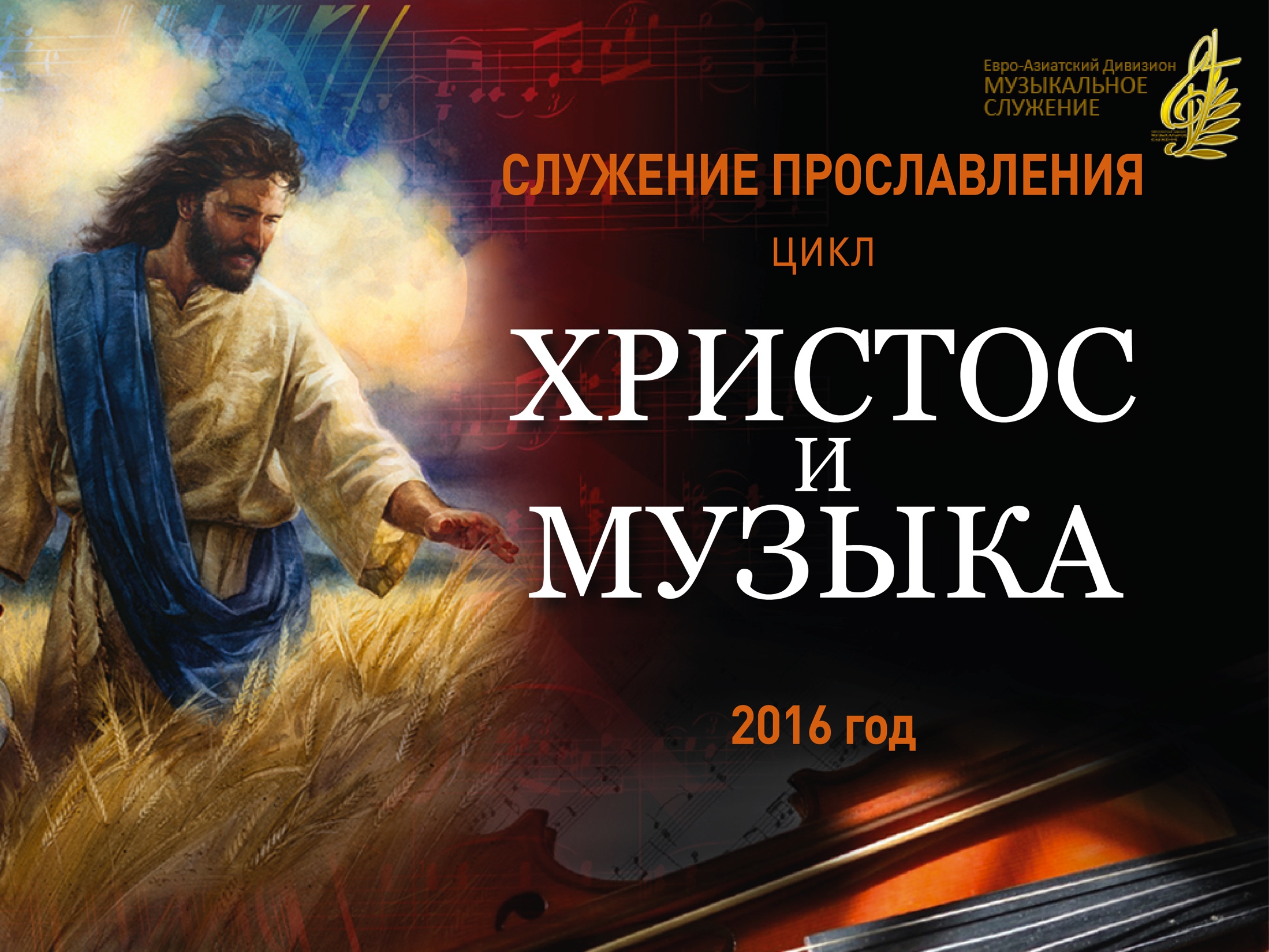 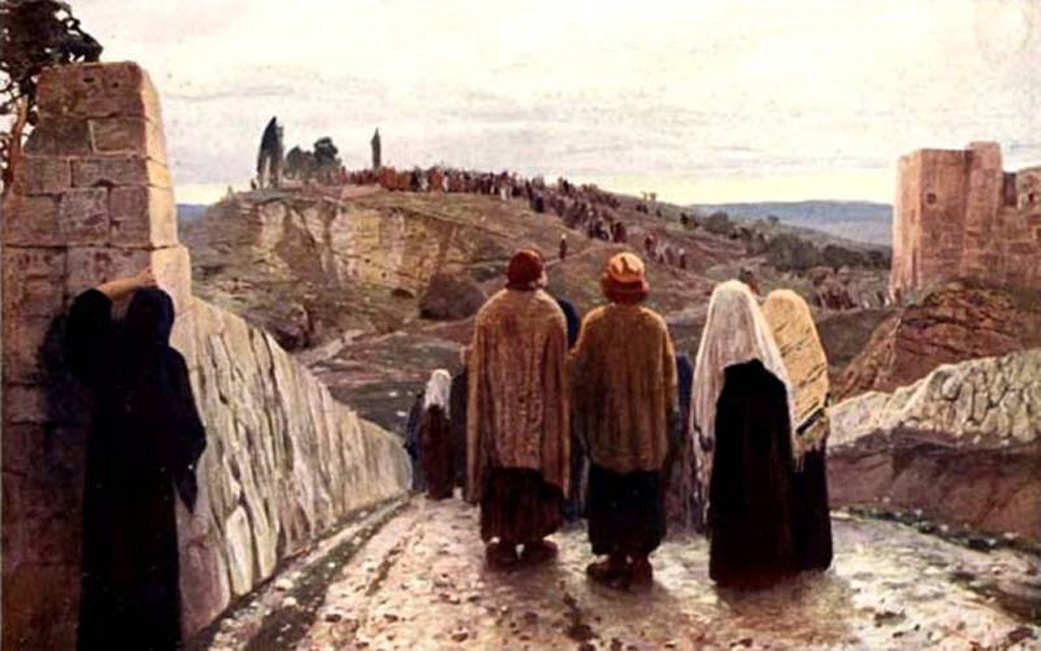 В. Д. Поленов «Взошли на Голгофу». 1889–1909 гг.
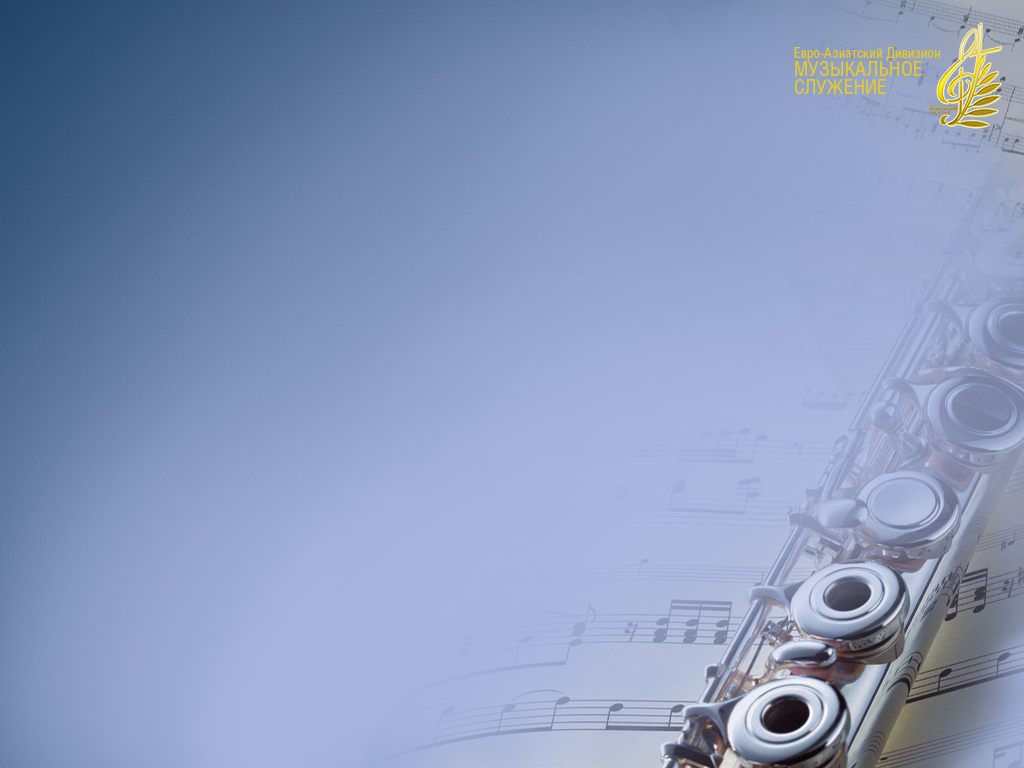 «Я видела, что мы должны ежедневно возрождаться в духе, чтобы противостоять силам тьмы. Наш Бог могуч. Я видела, как прославление Бога в пении часто позволяет прогнать сатану прочь, отразить его атаки и одержать победу.»
(Письмо 5, 1850 г.)
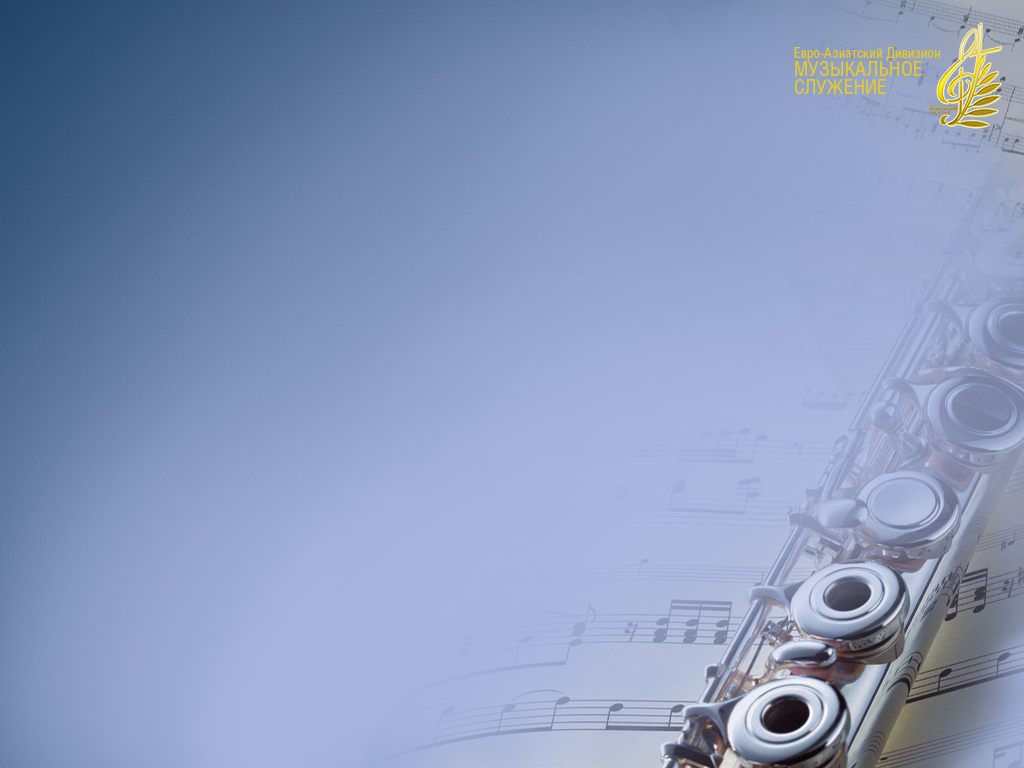 «Пребывая в небесных обителях с Христом, вы не сможетене славить Бога. Начните совершенствовать свой голос, чтобы прославлять Господа,и научите своё сердце петьдля Него. Когда же нечистый попытается окутать вас своей тьмой, пойте хвалу Богу»

(В небесных обителях, c. 95)
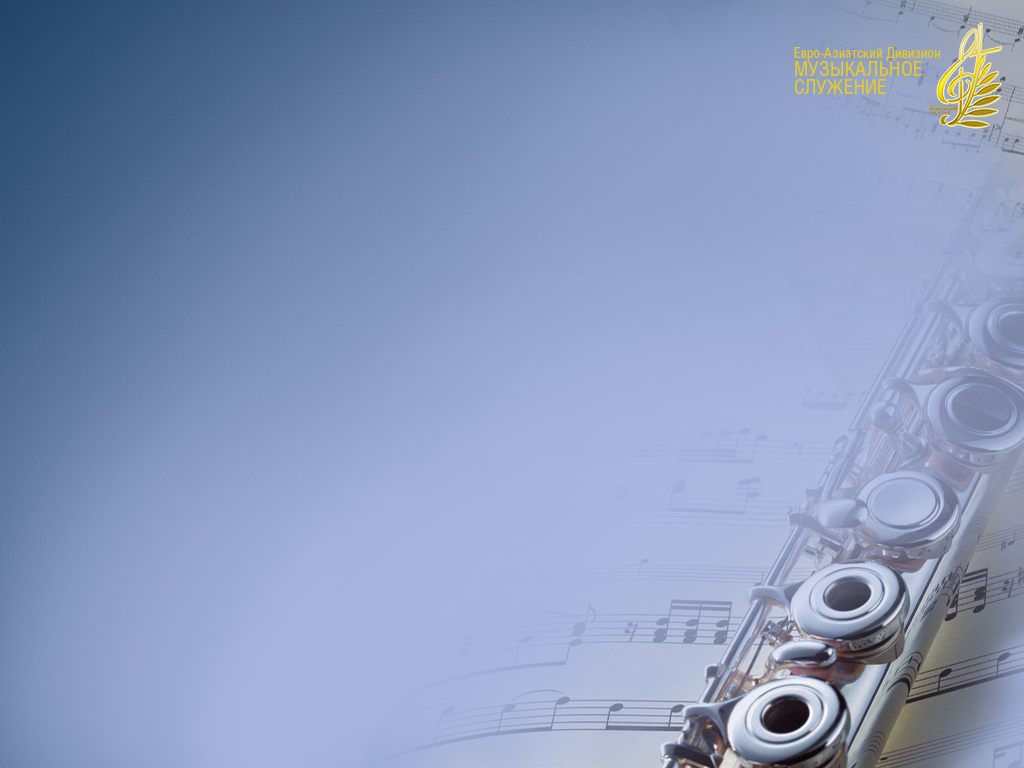 «В своей земной жизни Иисус встречал искушение с песней.Когда атмосфера вокруг Него была тягостно унылой, напряжённой и гнетущей, когда слышались резкие, язвительные слова, тогда звучала Его песня веры и Божественного ободрения».
(Воспитание, c. 166)
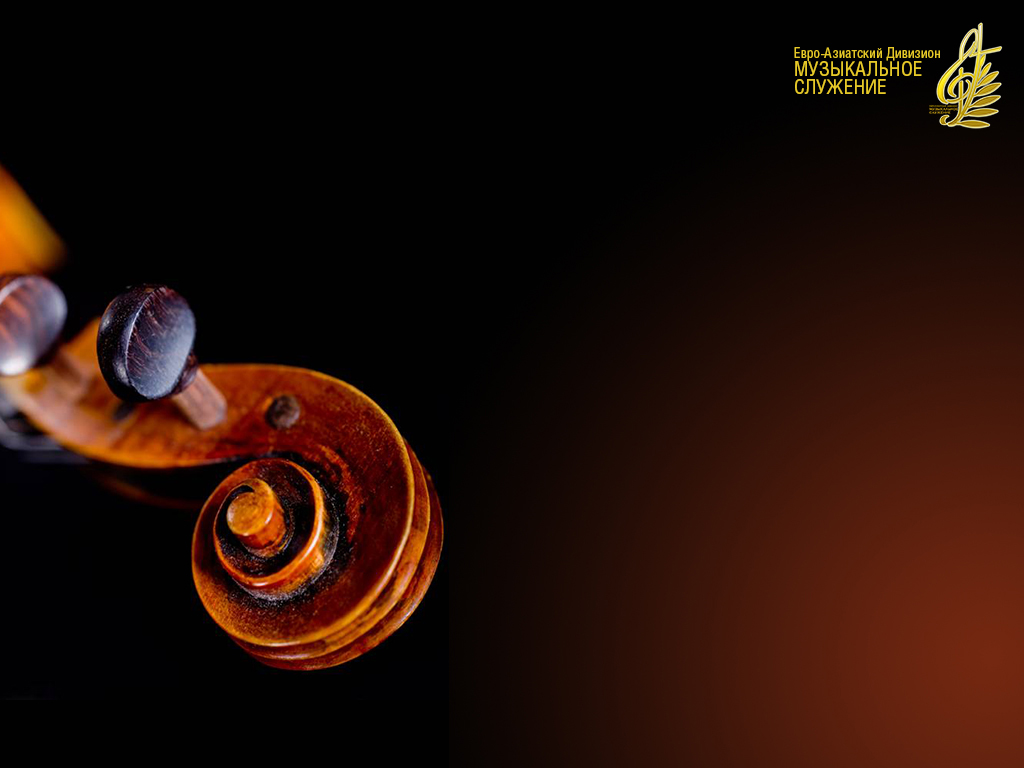 На Голгофской
горе…
На Голгофской горе Вижу старый
Тот Крест,Что есть символ Мучений,
Стыда.
Но люблю я его,
Он дороже всего:Грех людей
Возложён
На него.
Припев:
Не забуду вовек
Я тот Крест,В нём прощенье
Дарует Отец.
Припев:
Я к нему
Привлечён
На всю жизнь, Он дарует мне Жизни венец.
О, как стар
Этот Крест,
И забыт он людьми,Но к нему
Привлечён
Дух мой весь.
Ведь на нём
Агнец Божий
Заклан за меня,Снизойдя
На Голгофу
С небес.
Припев:
Не забуду вовек
Я тот Крест,В нём прощенье
Дарует Отец.
Припев:
Я к нему
Привлечён
На всю жизнь, Он дарует мне Жизни венец.
На том старом
Кресте
Вижу кровь
Я Христа,Вспоминаю всегда Горький час
Как страдал Иисус, Пролил кровь
За меня,Чтоб мне вечную
Жизнь даровать.
Припев:
Не забуду вовек
Я тот Крест,В нём прощенье
Дарует Отец.
Припев:
Я к нему
Привлечён
На всю жизнь, Он дарует мне Жизни венец.
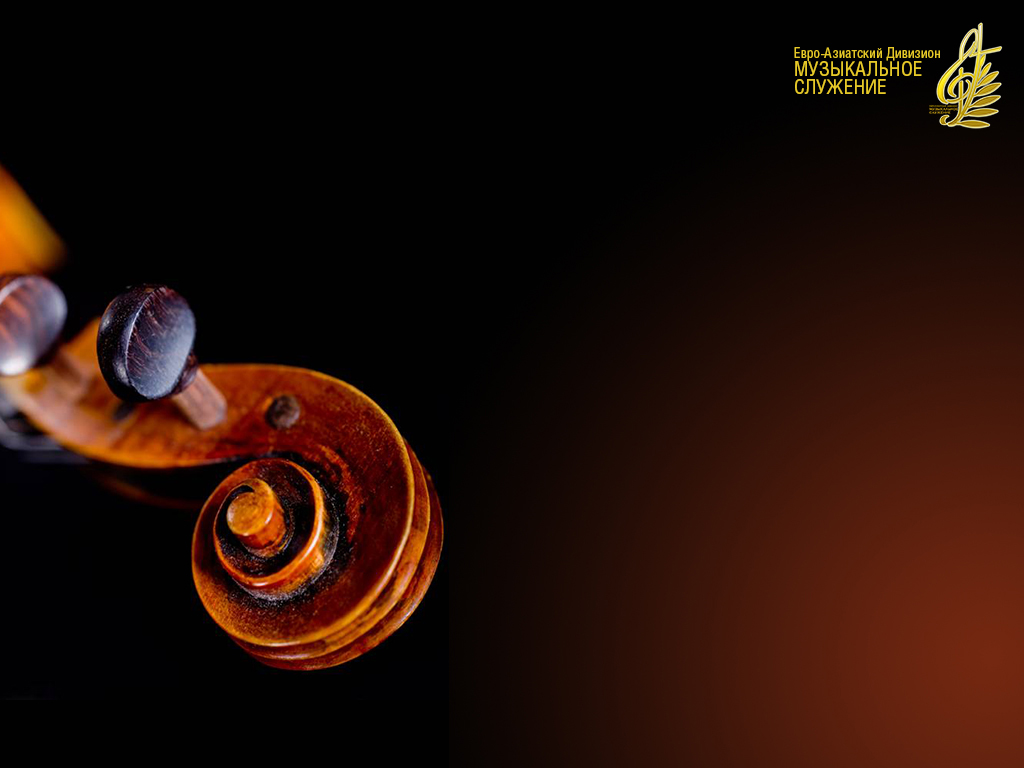 Божью милостьи прощенье
Божью милость
И прощенье 
Предлагает Иисус; 

Любит Он
Тебя безмерно, 
Нет нежнее этих уз.
Припев:

О, приди,
Тебя Он ждёт!

Всё простит Он,
Всё поймёт.
Необъятна
Божья милость — 
Смоет самый
Тяжкий грех; 

Никого не отвергает — 
Благодать
Объемлет всех.
Припев:

О, приди,
Тебя Он ждёт!

Всё простит Он,
Всё поймёт.
Преклонись
Пред Ним в смиренье, 
Если духом изнемог;

Он поднимет,Он утешит — 
Многомилостив
Наш Бог.
Припев:

О, приди,
Тебя Он ждёт!

Всё простит Он,
Всё поймёт.
Припев:

О, приди,
Тебя Он ждёт!

Всё простит Он,
Всё поймёт.
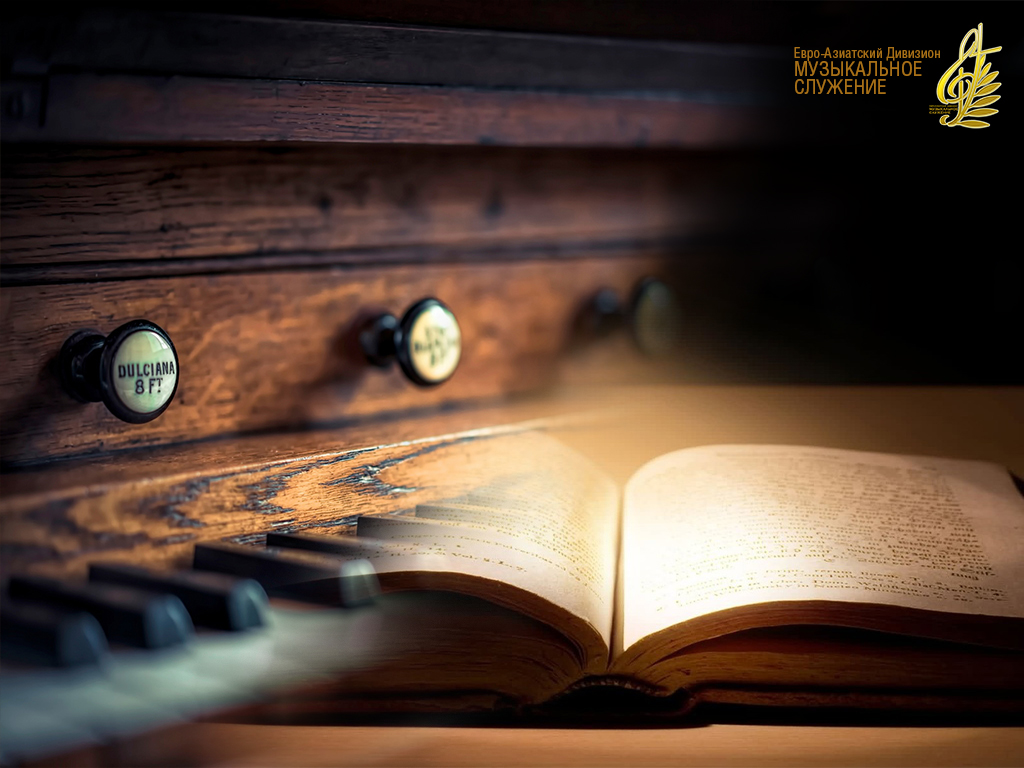 «Ибо нет другого имени под небом, данного человекам, которым надлежало бы нам спастись.»Деяния 4:12